RT.hypochondrial pain , obstructive jaundice and vomting 2 wk  duration.
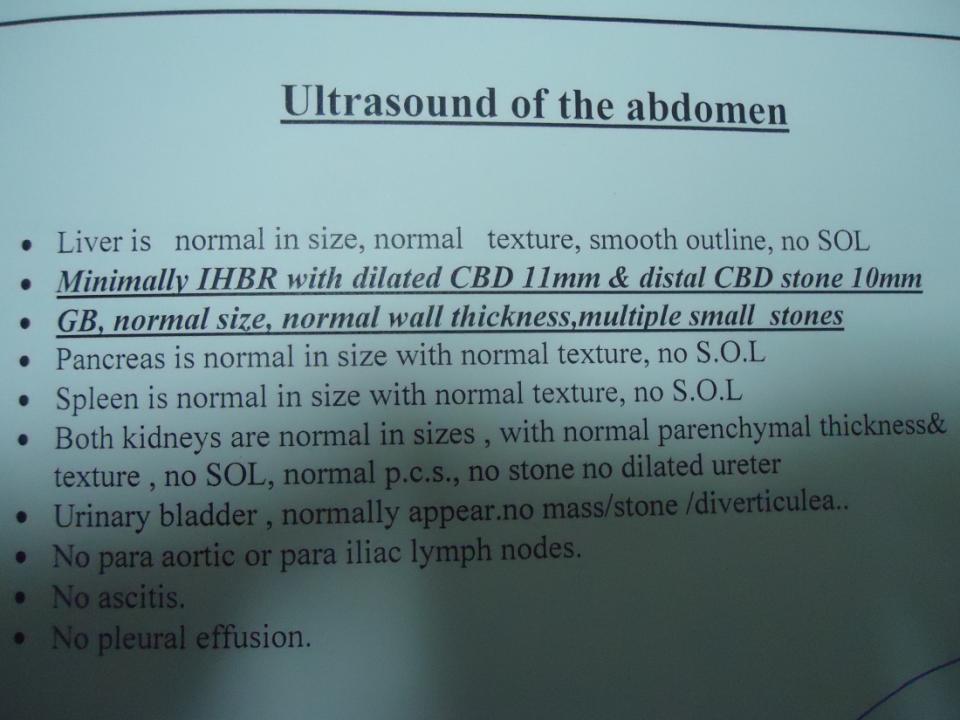 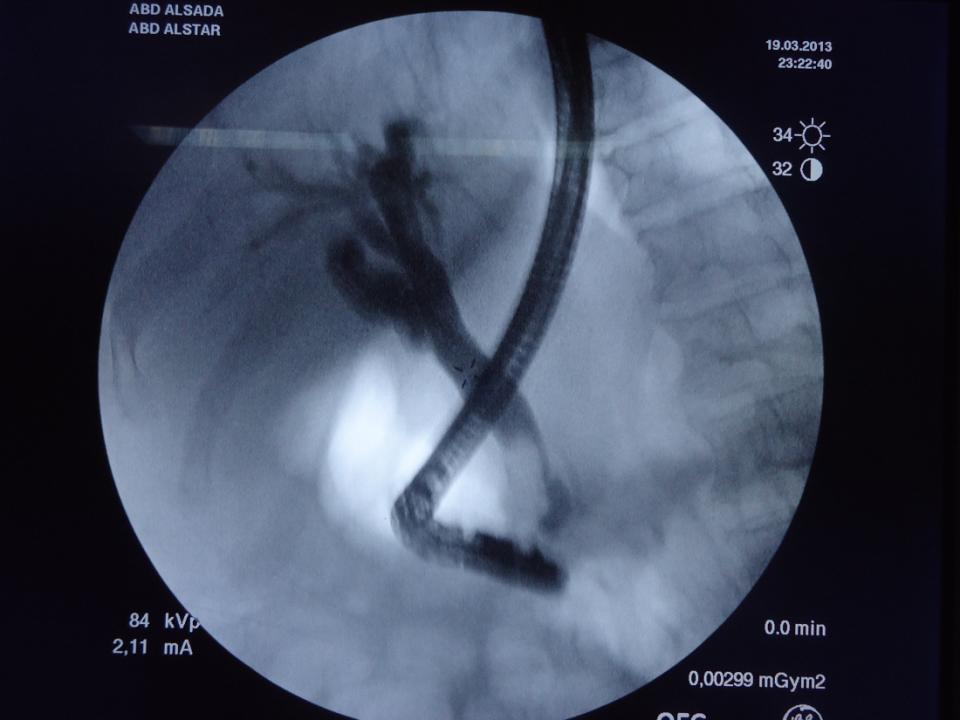 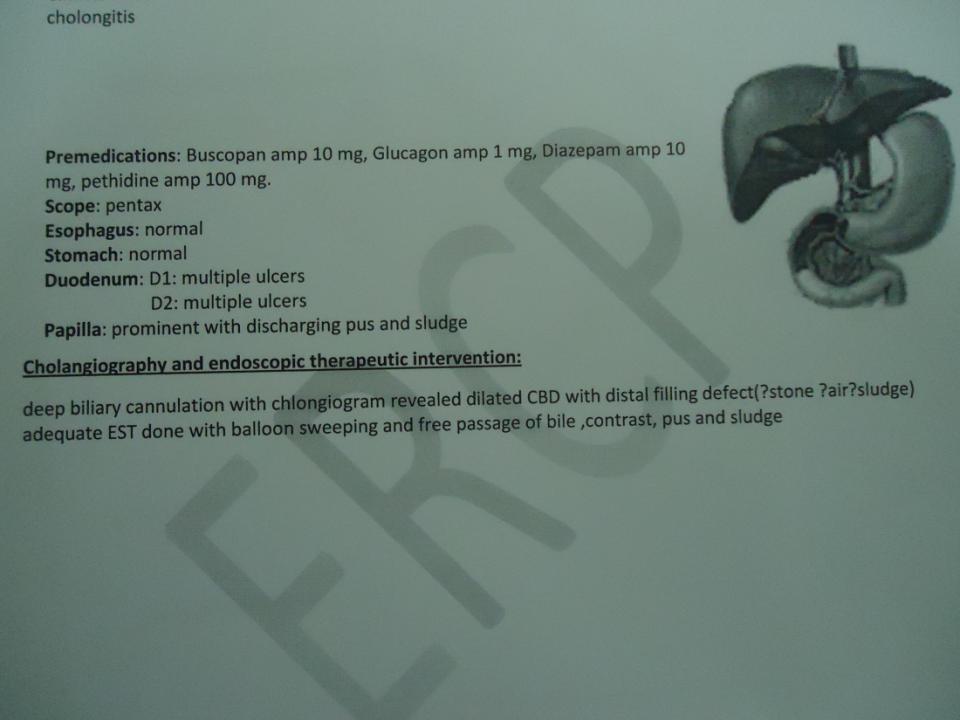